Zjištění SCOPUS Author ID – vzniká automaticky, jakmile je nějaký publikační výsledek evidovaný ve SCOPUS - www.scopus.com
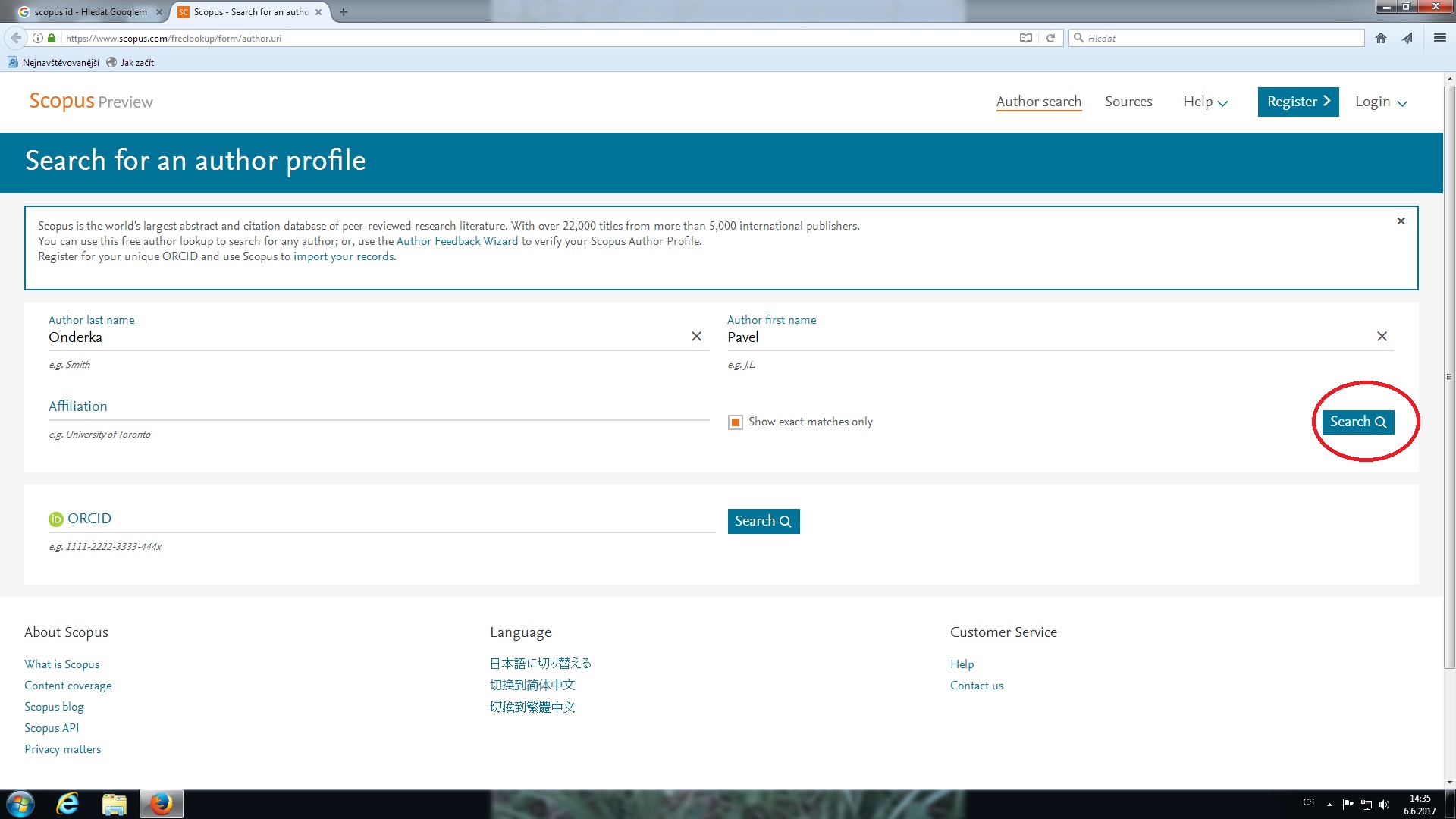 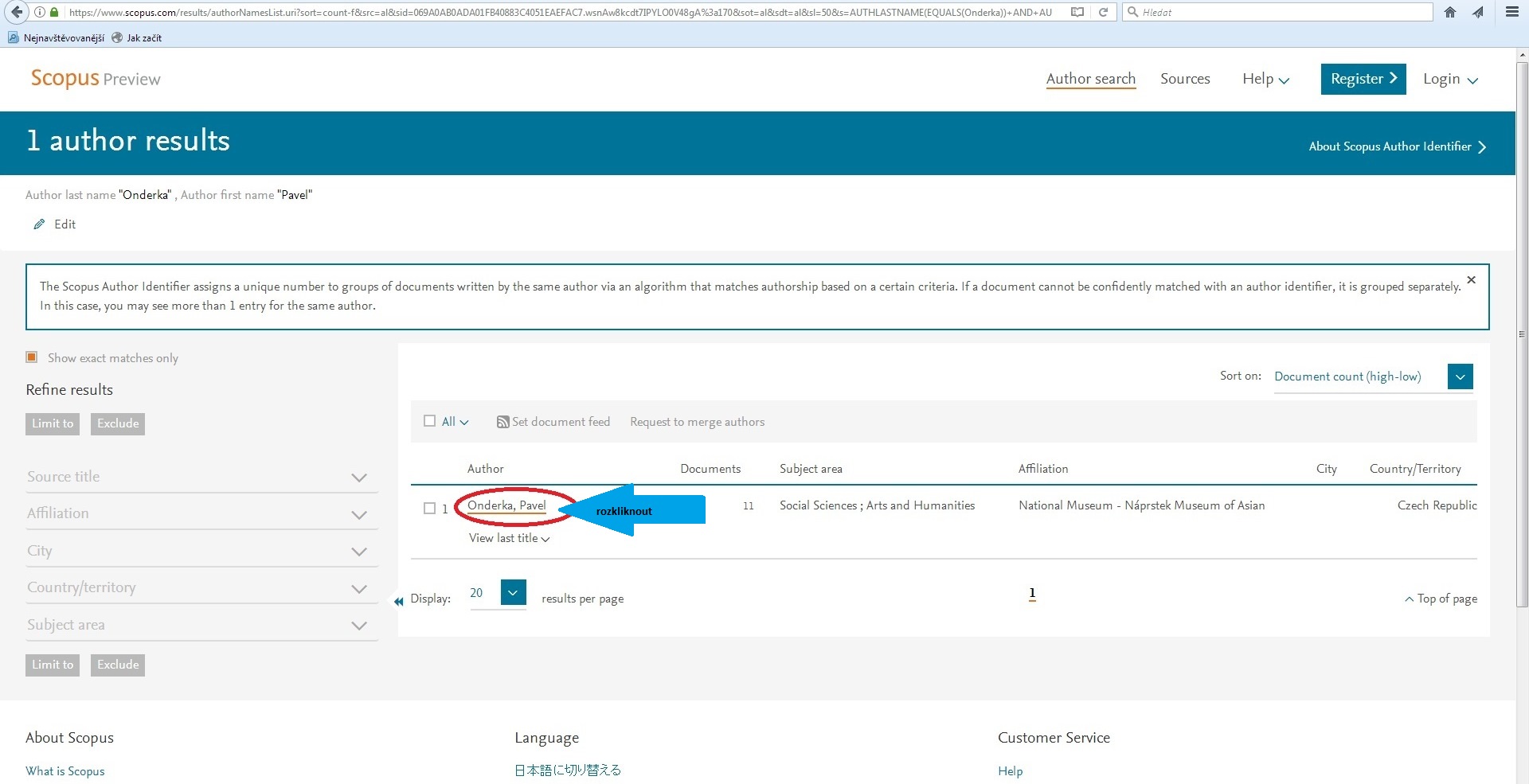 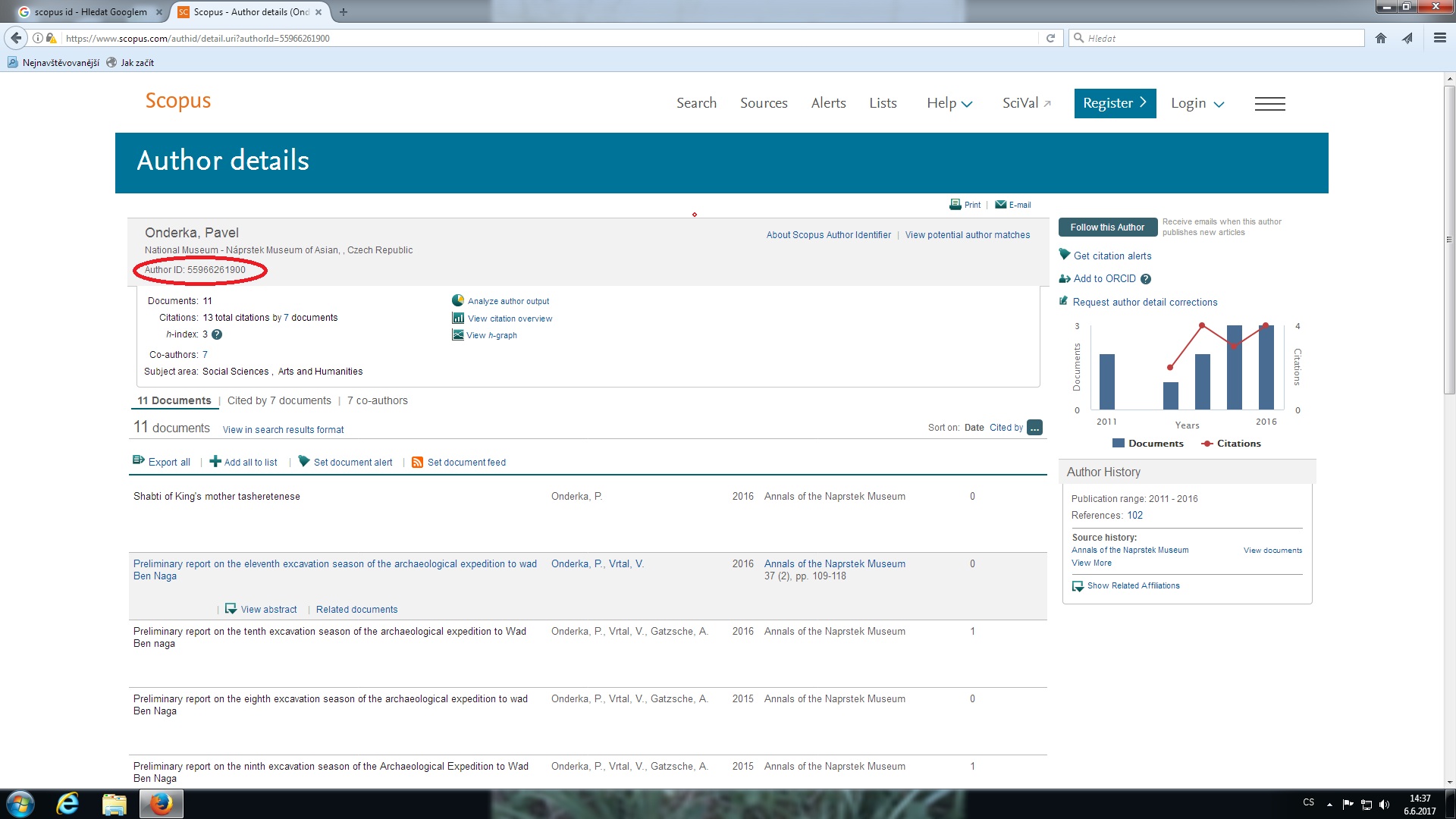